Proposte del sito Matemat per sviluppare le derivate
B. Un percorso più ampio
1
Daniela Valenti, 2022
B. Percorso più ampio
Materiali multimediali per lezioni  adattabili alle varie tipologie di istituto:
lezioni sintetiche;
lezioni attive.
Il percorso inizia in modo agevole e graduale.
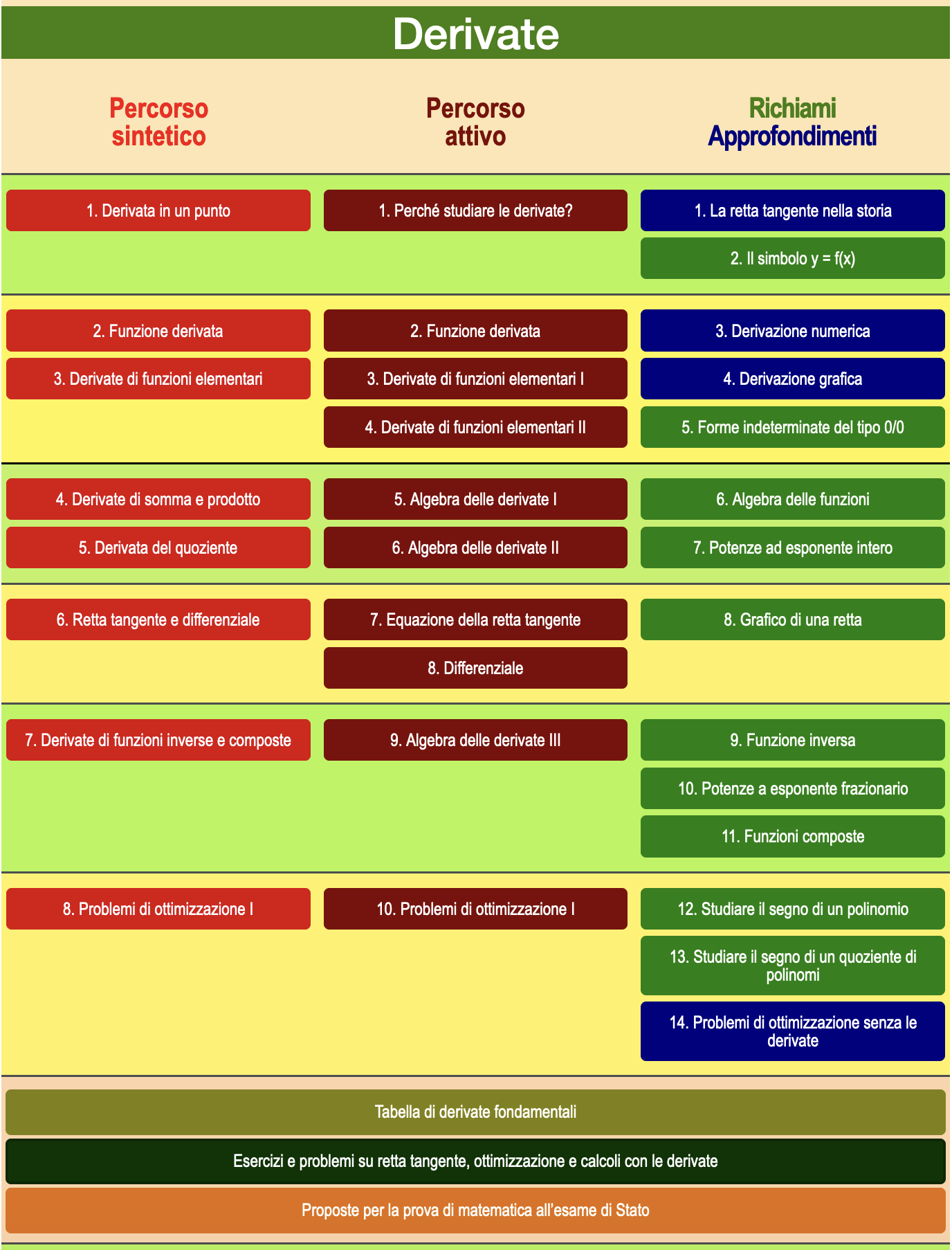 2
Daniela Valenti, 2022
B. Percorso più ampio
Il percorso è completato con il materiale adatto per istituti con più di 2 ore settimanali di matematica.
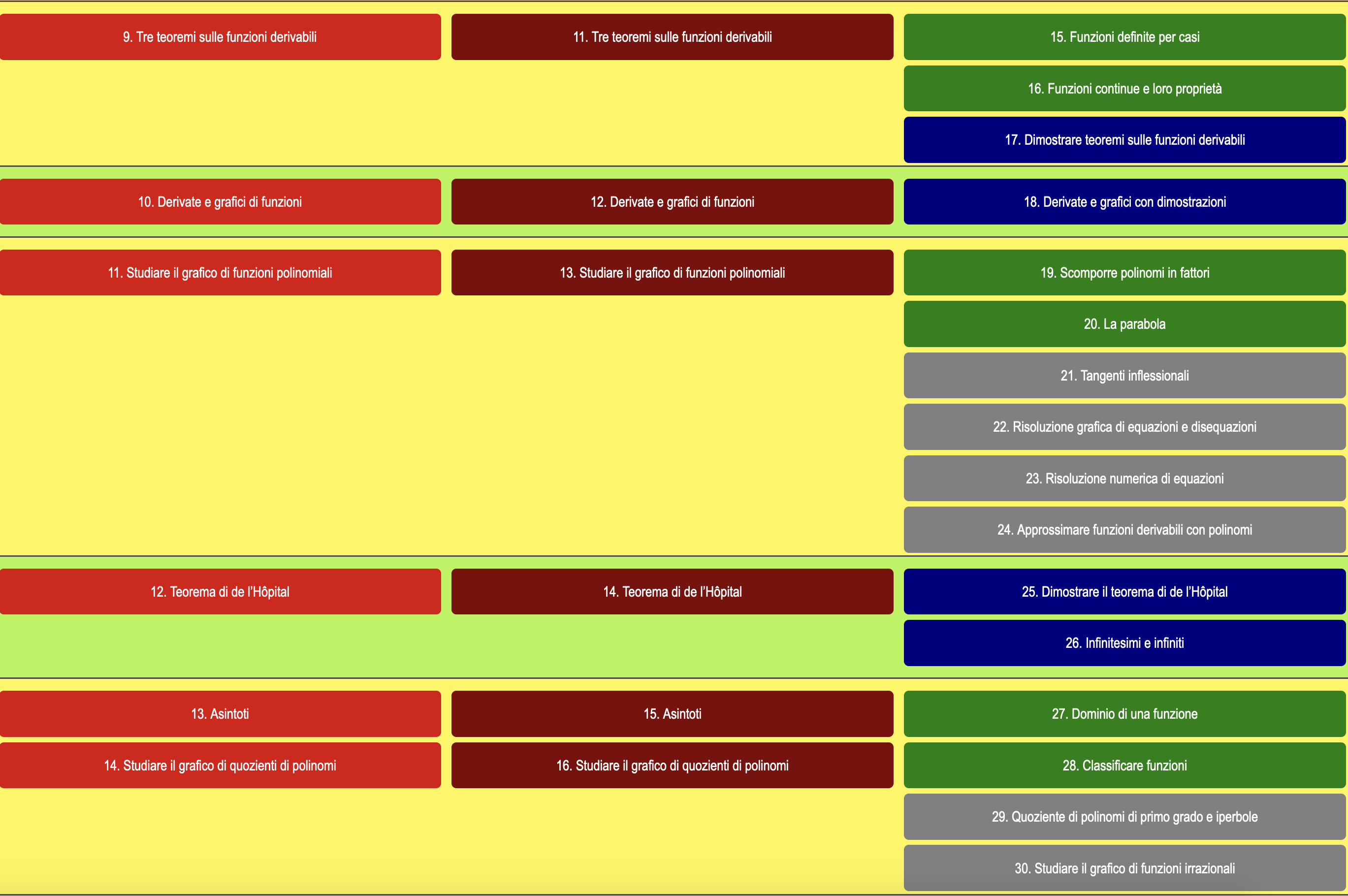 3
Daniela Valenti, 2022
I materiali multimediali
La presentazione è ricca di figure e prevede almeno un video con un’animazione per illustrare dinamicamente i concetti fondamentali;
l’attività può essere proposta in classe o assegnata per casa;
le risposte e i commenti all’attività possono essere proposti nella stessa lezione o in una lezione successiva;
la verifica può essere proposta nel momento più didatticamente efficace;
gli esercizi sono di difficoltà crescente e non propongono “un particolare addestramento alle tecniche di calcolo”.
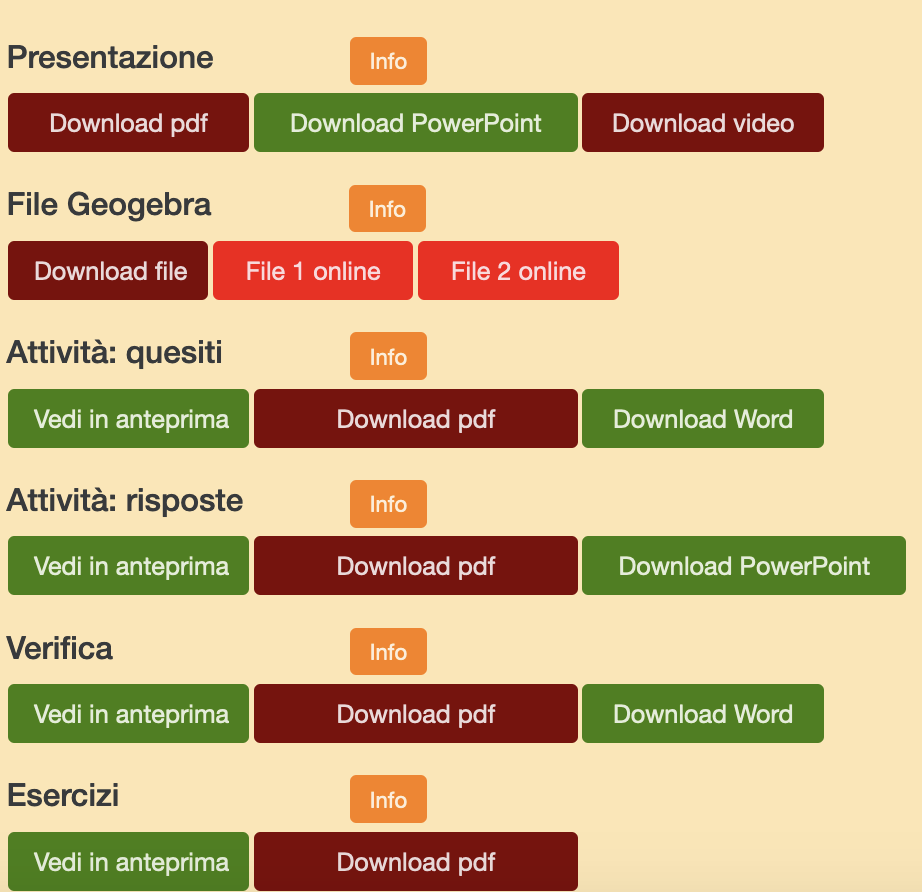 4
Daniela Valenti, 2022
B. Un percorso più ampio
LEZIONI SINTETICHE
Le lezioni sintetiche propongono un percorso agevole e graduale. 
Principali caratteristiche di ogni lezione:
non richiede necessariamente lo studio preliminare dei limiti, ma è coerente con un loro corretto studio;
la teoria è sviluppata a livello preuniversitario: concetti e teoremi fondamentali sono presentati e motivati prevalentemente in forma visiva e dinamica;
è organizzata per durare circa un’ora, con il sostegno dei materiali multimediali liberamente scaricabili.
5
Daniela Valenti, 2022
B. Percorso più ampio
LEZIONI ATTIVE
Le lezioni attive hanno caratteristiche analoghe alle lezioni sintetiche.
Caratteristiche particolari delle lezioni attive:
tutte le lezioni prevedono di proporre l’attività e le corrispondenti risposte in classe, durante la lezione.
le lezioni in più corrispondono a tematiche sviluppate in modo più ampio.
6
Daniela Valenti, 2022
Esempio di figura
La funzione derivata
Al variare di x il punto T ha:
la stessa ascissa di A;
ordinata mt, che è la derivata di y = x3 nel punto A.
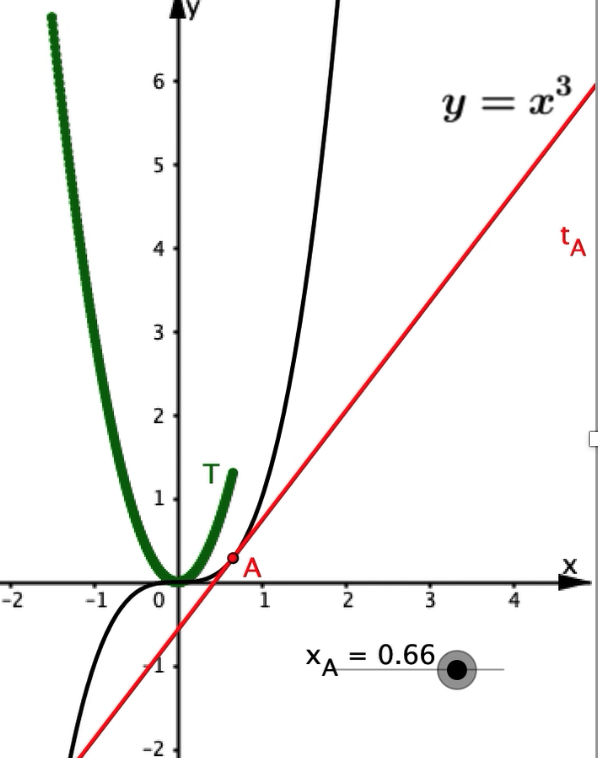 La funzione così ottenuta associa ad ogni x la derivata di y = x3, perciò prende il nome di  

FUNZIONE DERIVATA DI y = x3
Possiamo descrivere questa funzione con una formula?
7
Enrico Pietropoli, 2022
Esempio 1 di video
La funzione derivata
Enrico Pietropoli, 2022
8
Esempio 2 di video
Problema di ottimizzazione
9
Stefano Volpe, 2022
Altri materiali proposti dal sito
Approfondimenti
Pensati per attività di potenziamento o per studenti con particolari interessi scientifici, sono di vario tipo; ad esempio:
letture che approfondiscono la storia della matematica già presente nelle lezioni;
studio di temi collegati anche ad altre discipline e in particolare alla fisica;
dimostrazioni più formali di quelle date nelle lezioni;
metodi grafici o numerici;
…………
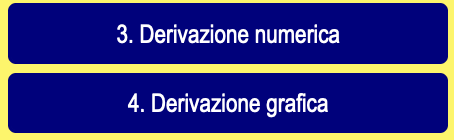 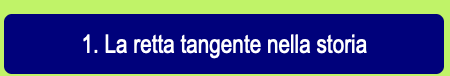 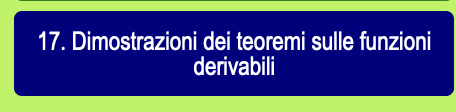 10
Daniela Valenti, 2022
Altri materiali proposti dal sito
Richiami
Sono pensati per superare una notevole difficoltà didattica: un singolo studente o buona parte della classe non ricorda temi studiati durante gli anni precedenti e indispensabili per una corretta comprensione degli argomenti sulle derivate.
I richiami propongono, ad esempio: 
brevi presentazioni Power Point e pdf;
attività che gli studenti possono eseguire con il supporto di adeguati software didattici;
verifiche degli esiti del recupero.
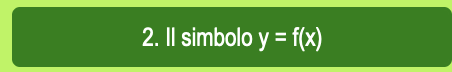 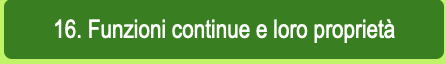 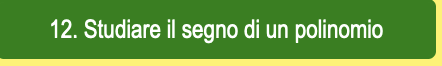 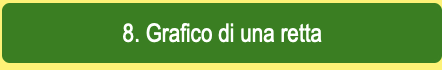 11
Daniela Valenti, 2022
Altri materiali proposti dal sito
Esercizi e problemi riassuntivi
Per consolidare e ampliare l’intero percorso sono previsti numerosi esercizi e problemi riassuntivi con le seguenti caratteristiche:
esercizi e problemi sono  suddivisi in varie tematiche; 
ogni tematica 
si apre con un richiamo della teoria;
propone uno o più esercizi guidati; 
presenta esercizi e problemi elencati in ordine di difficoltà crescente;
non propone esercizi per sviluppare “un particolare addestramento alle tecniche di calcolo”
12
Daniela Valenti, 2022